ACH DATA DASHBOARDS
ACH Learning Lab 
October 8, 2018
Why another dashboard?
ONECARE
REPORTS
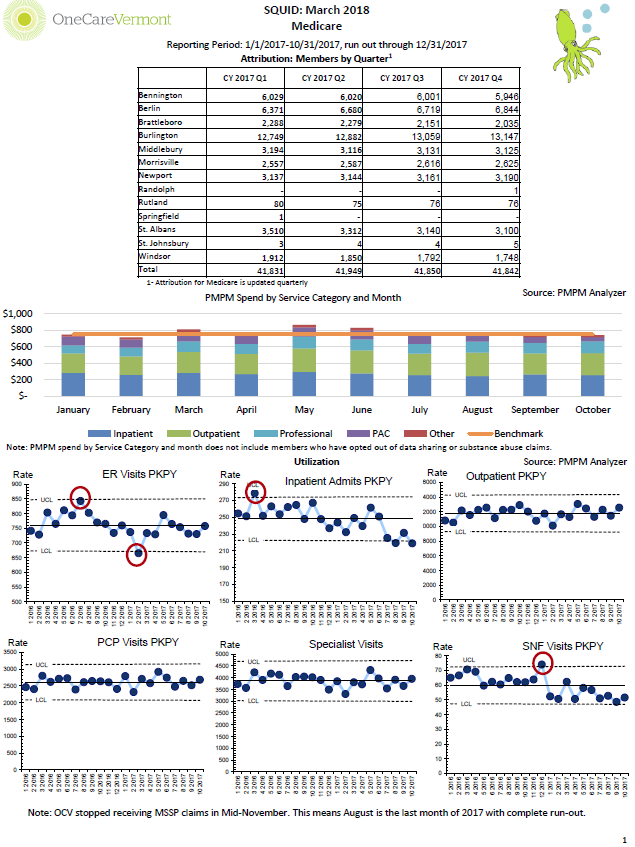 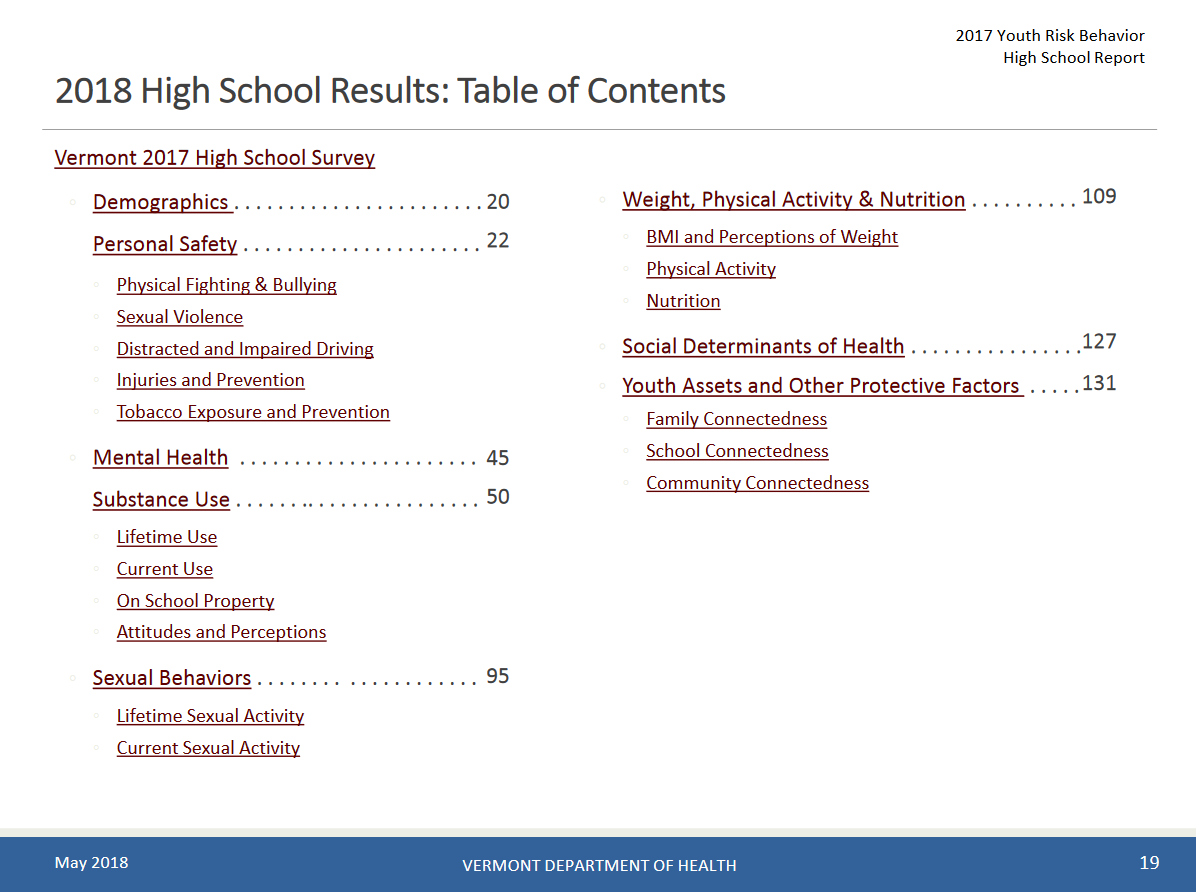 YRBS
AHS PROFILES
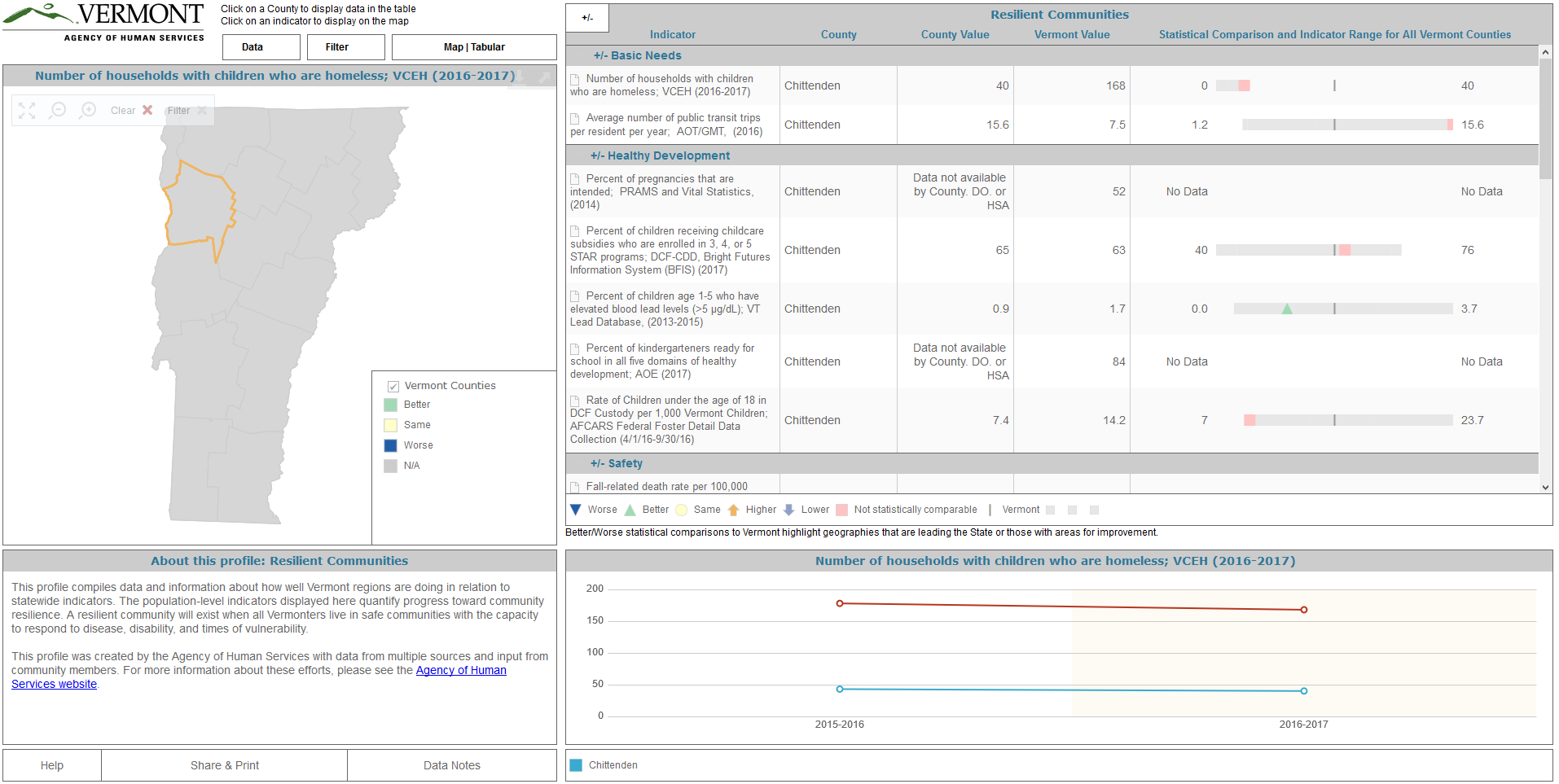 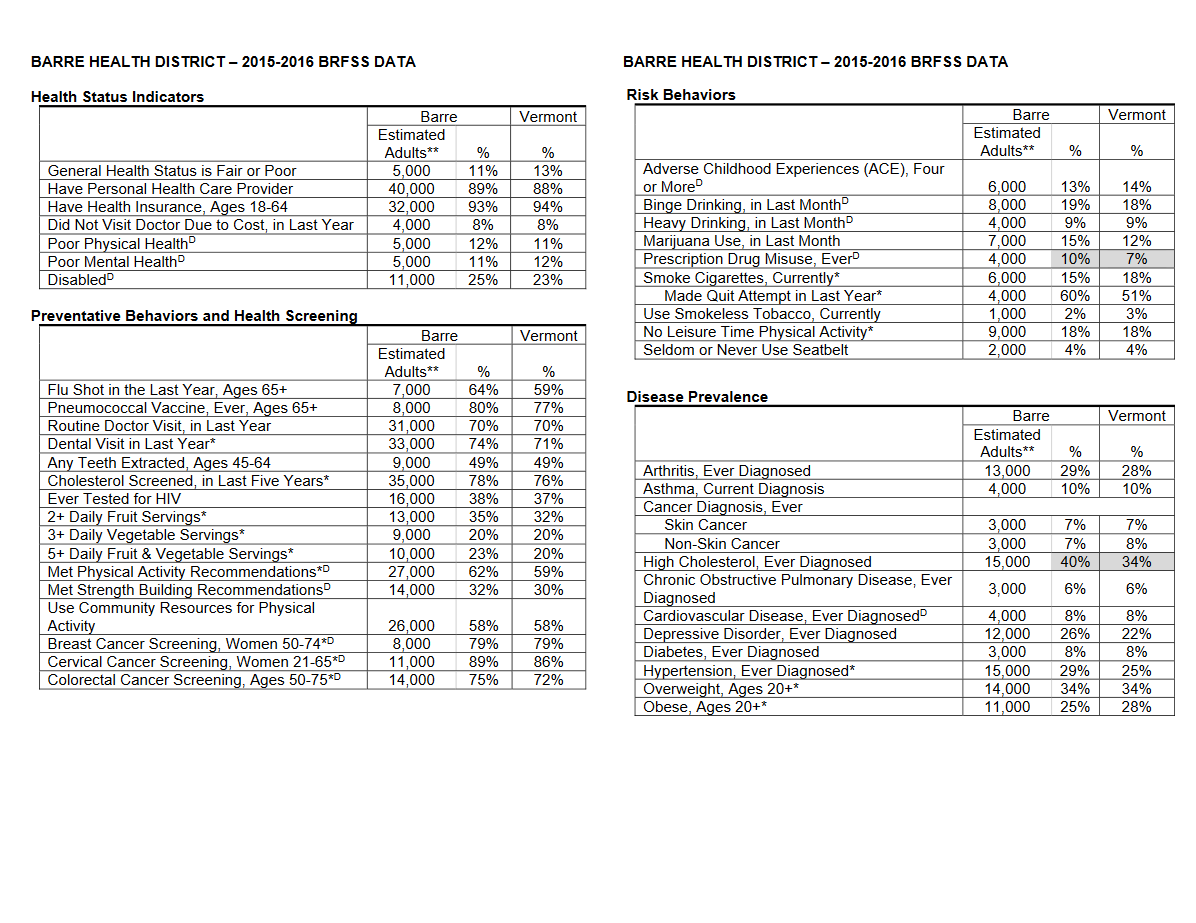 BRFSS
BLUEPRINT COMMUNITY PROFILES
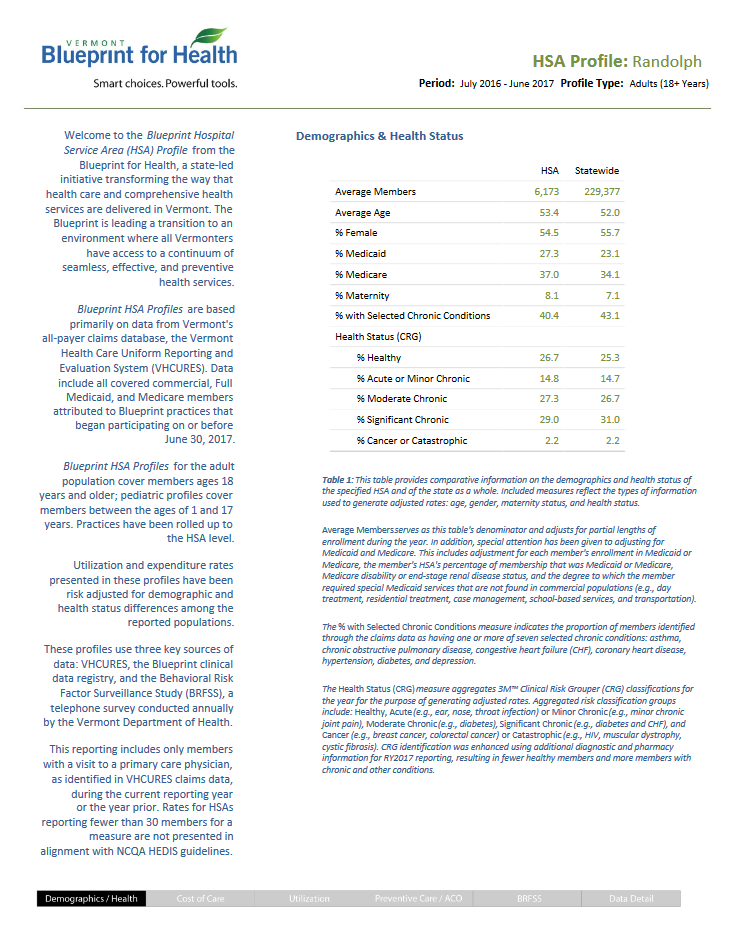 COMMUNITY HEALTH NEEDS ASSESSMENT
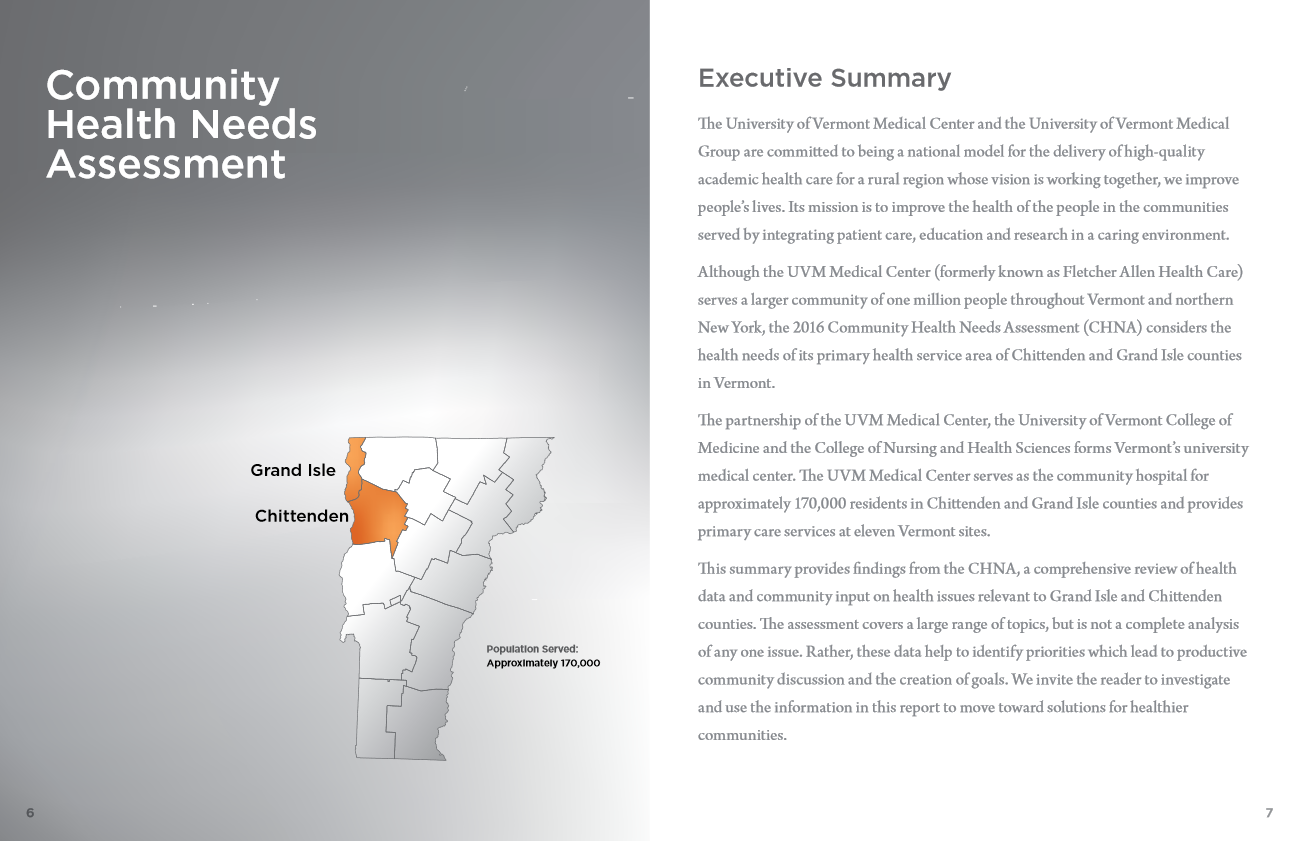 + REPORTS FROM
CENSUS
ACH Participant Orgs
Local Hospital EHR
Local Hospital Quality Dept
MOre
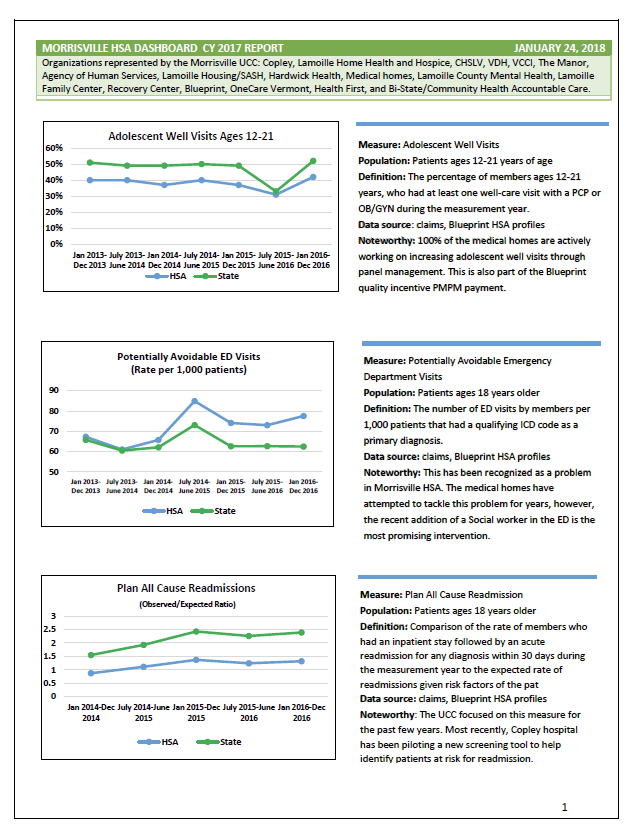 Getting Started
What kind of dashboard will this be?

Operational  *  Leadership  *  Analytic
Who is Your Audience / What Do They Need?
Ask them
	
	What would you like to know?
	
	What would you do if you knew this information?
Finding the Right Data
Your priorities / locally meaningful
Standardized if possible
Accessible 
Understandable
Actionable
Design
“It’s beautiful if it optimizes the user’s 
ability to take in the information.”
Case Study: Randolph
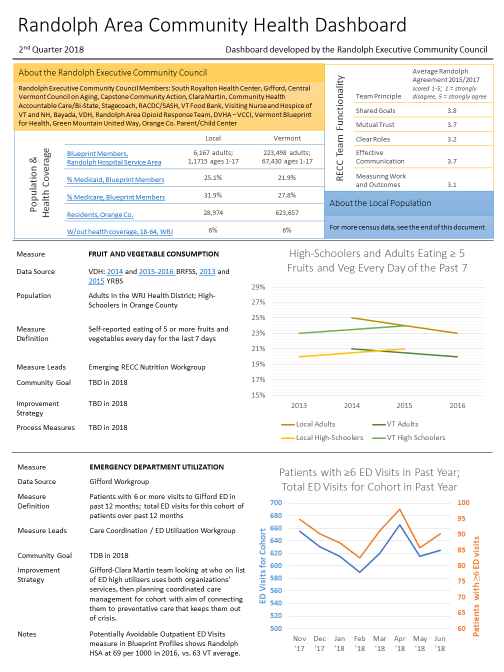 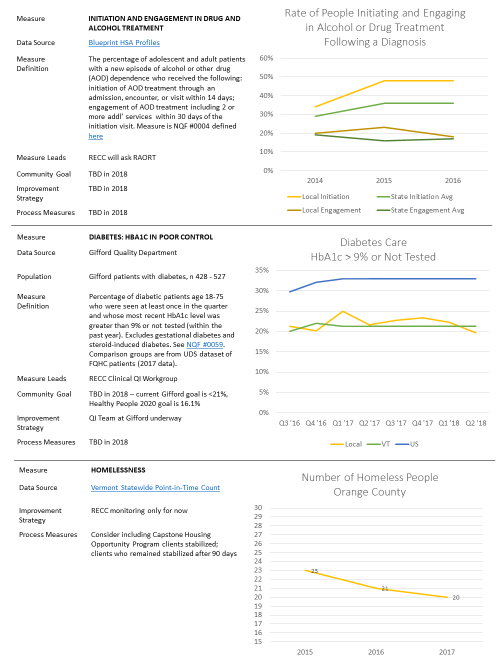 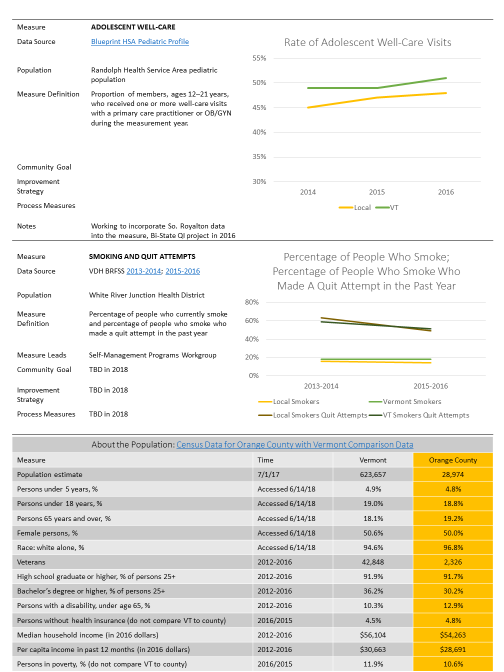 Case Study: Windsor
Hypertension Care
Windsor HSA Community Collaborative | Priority Measures Dashboard | July 2018
Diabetes Care
Windsor HSA Community Collaborative | Priority Measures Dashboard | July 2018
Substance Use Disorder Treatment
Windsor HSA Community Collaborative | Priority Measures Dashboard | July 2018
3-4-50 Prevention Work
Windsor HSA Community Collaborative | Priority Measures Dashboard | July 2018